All Saints and All Souls
Sign of the cross
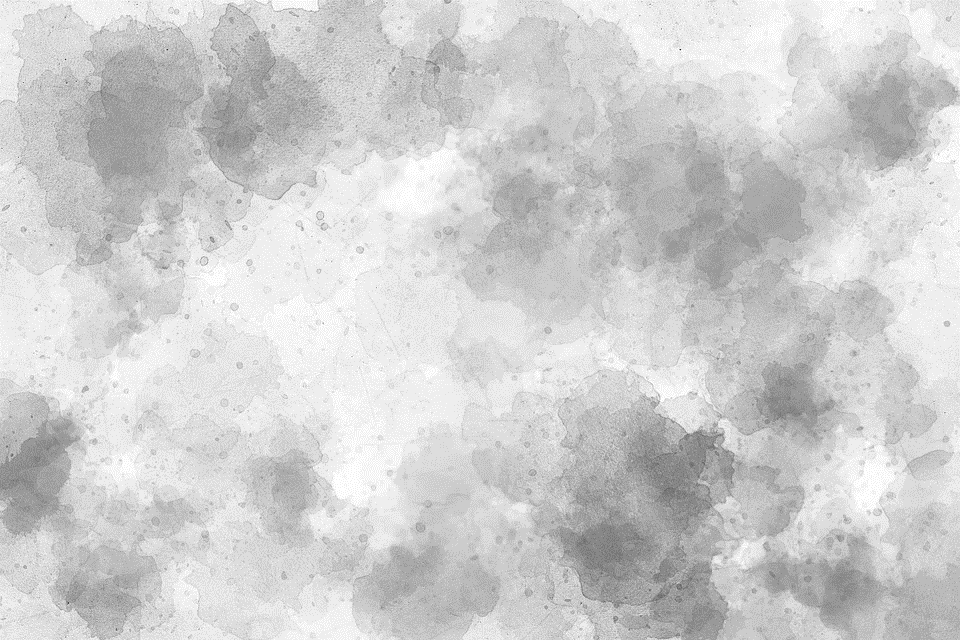 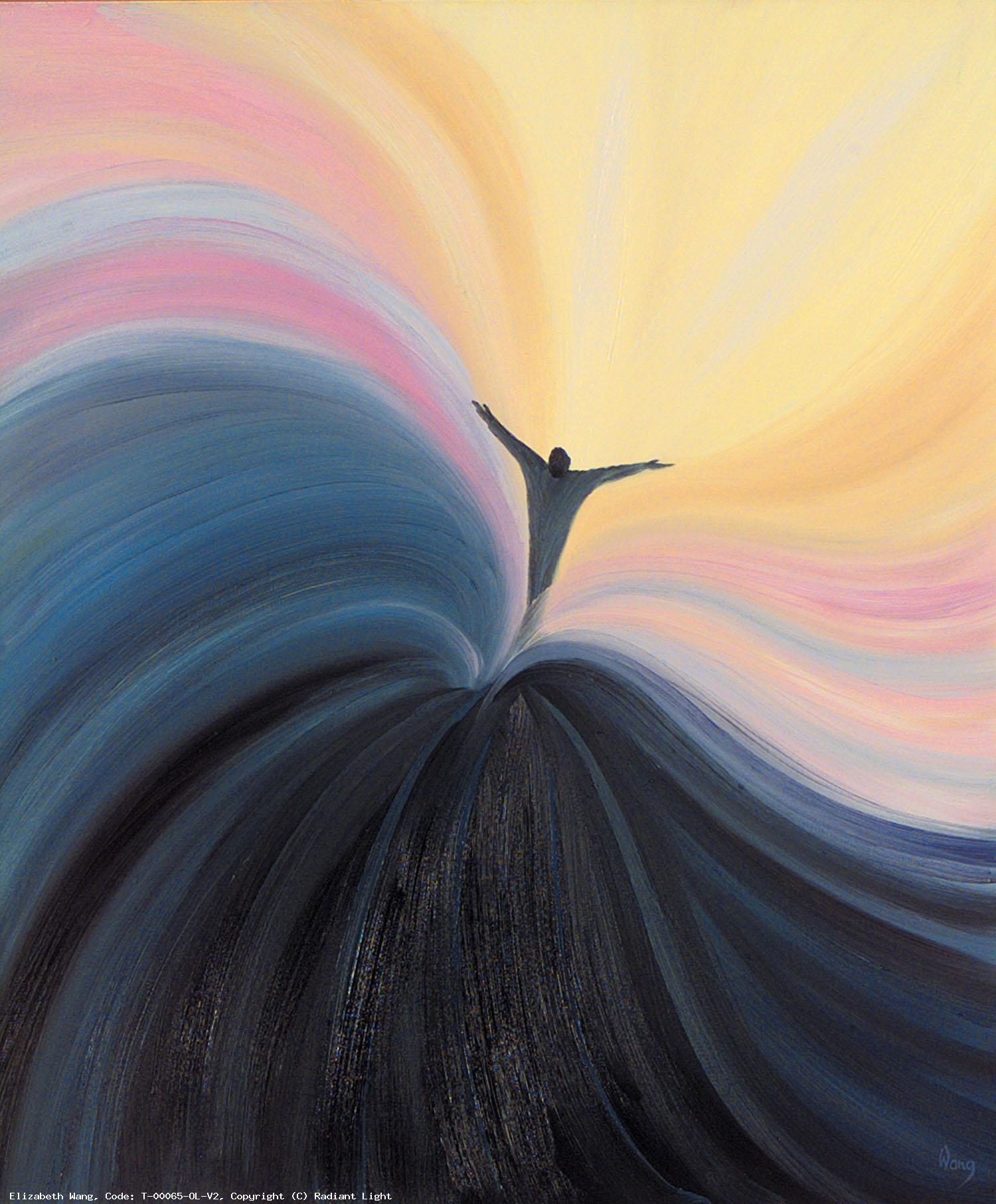 We Gather
We Listen
We Respond
Mission
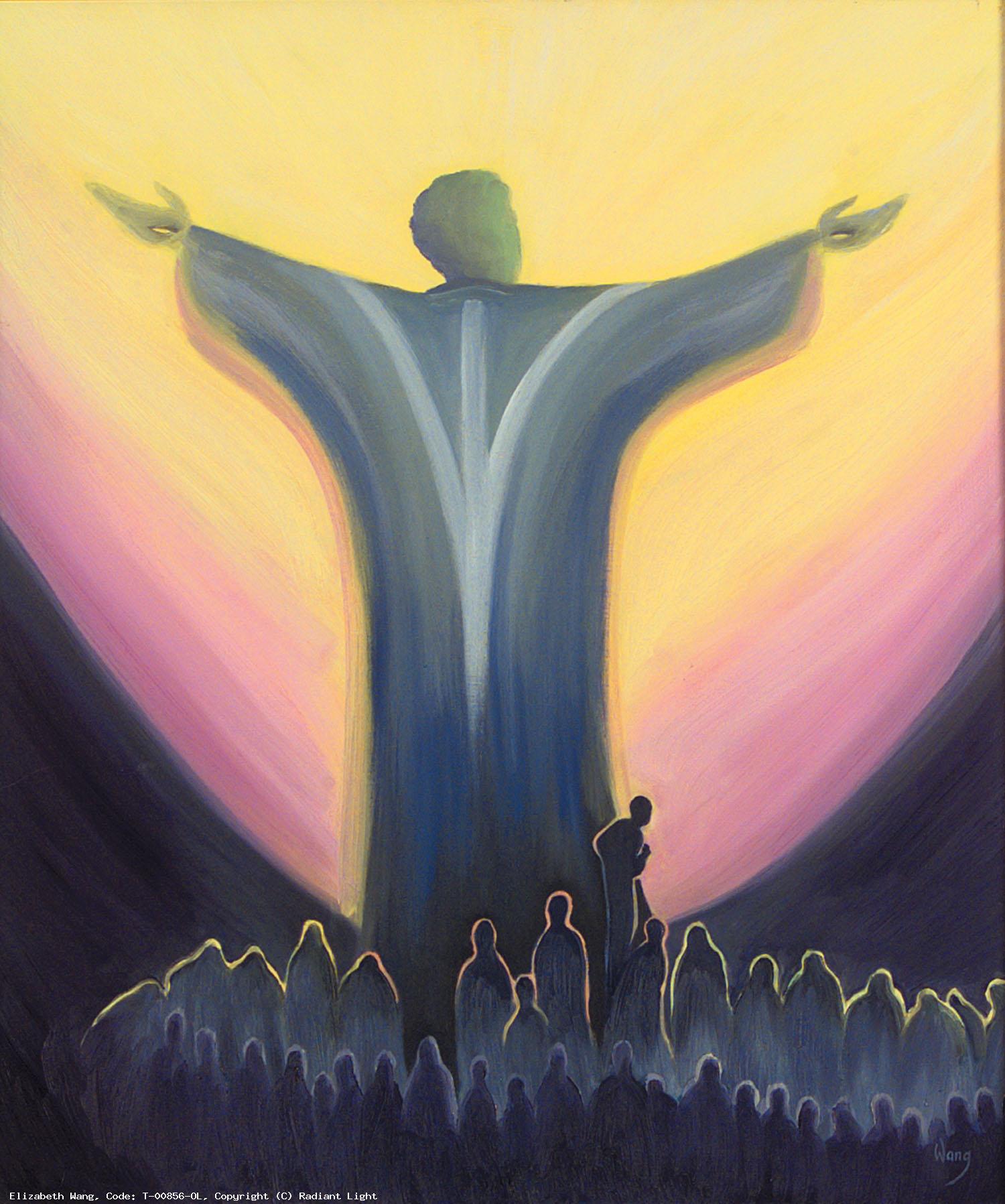 We Gather
[Speaker Notes: As we gather on this second day in November, we acknowledge that this is a month in which remember all the departed.
Family members and friends and those in our school communities

This month is also a time of national remembrance when we recall those who have dies for our country in wars, in the cause of peace.]
Guy Mellor 			 Shaun Bush   			 James Fullarton
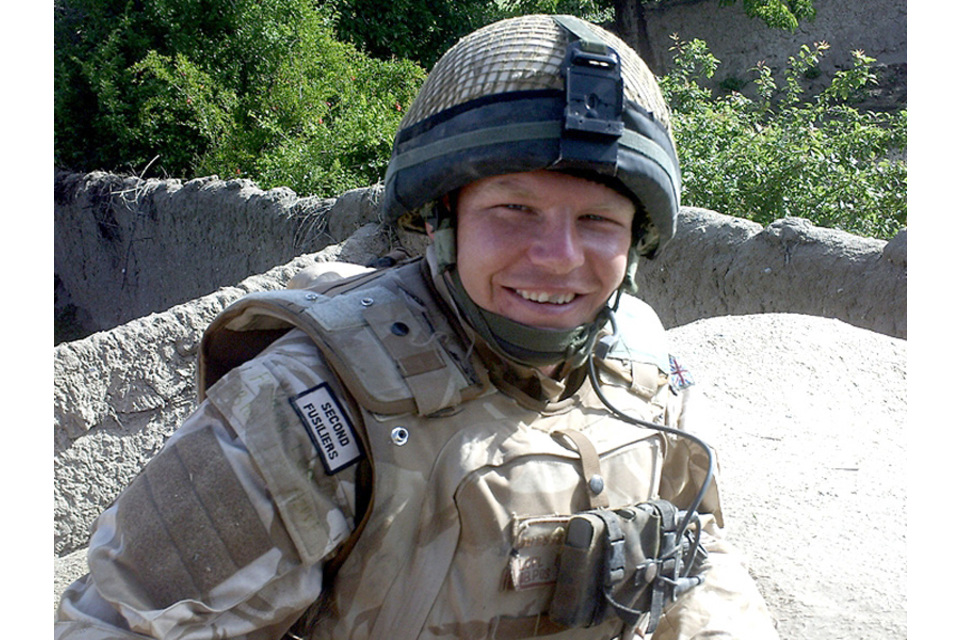 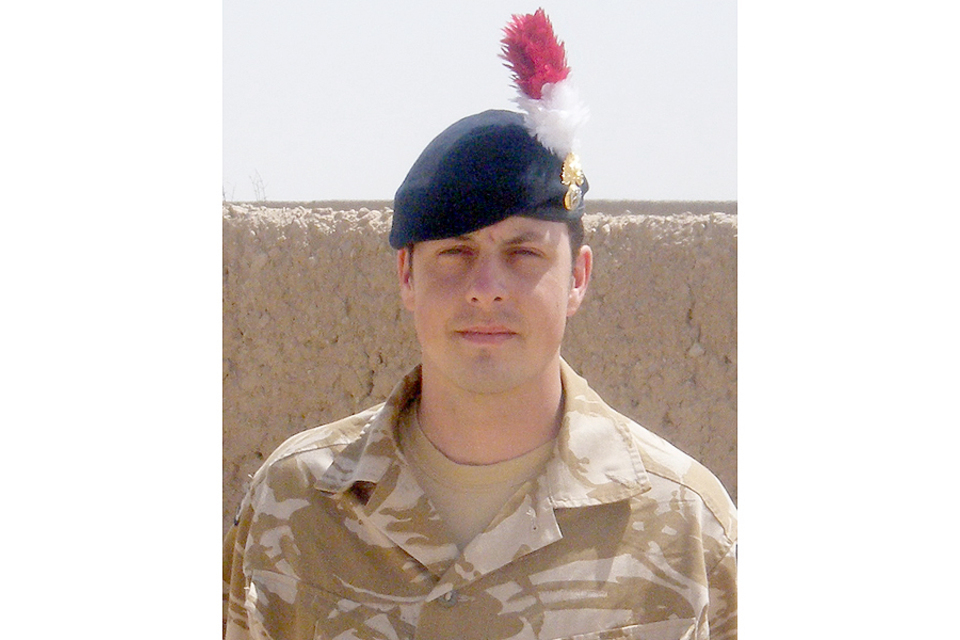 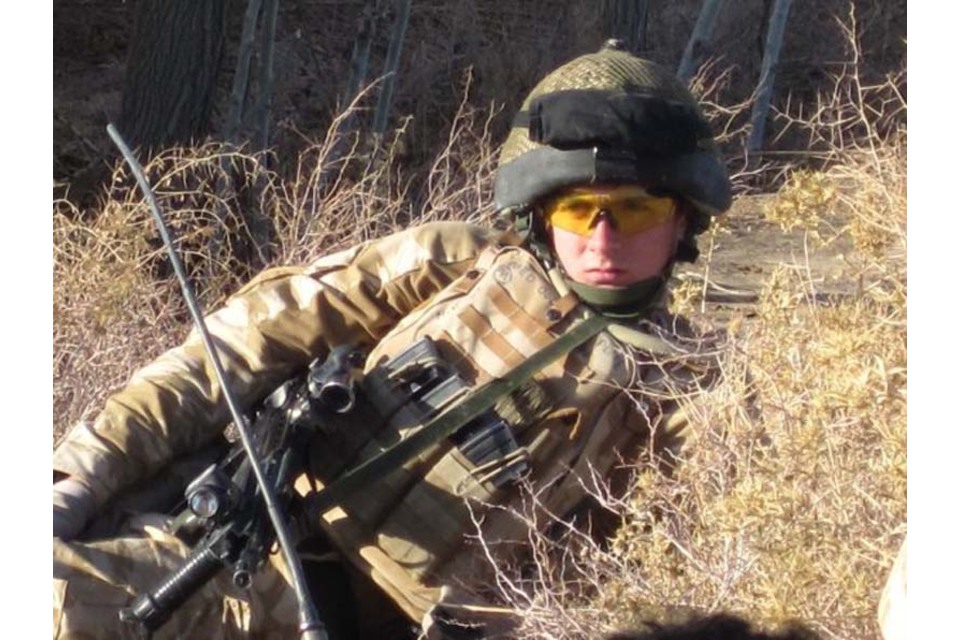 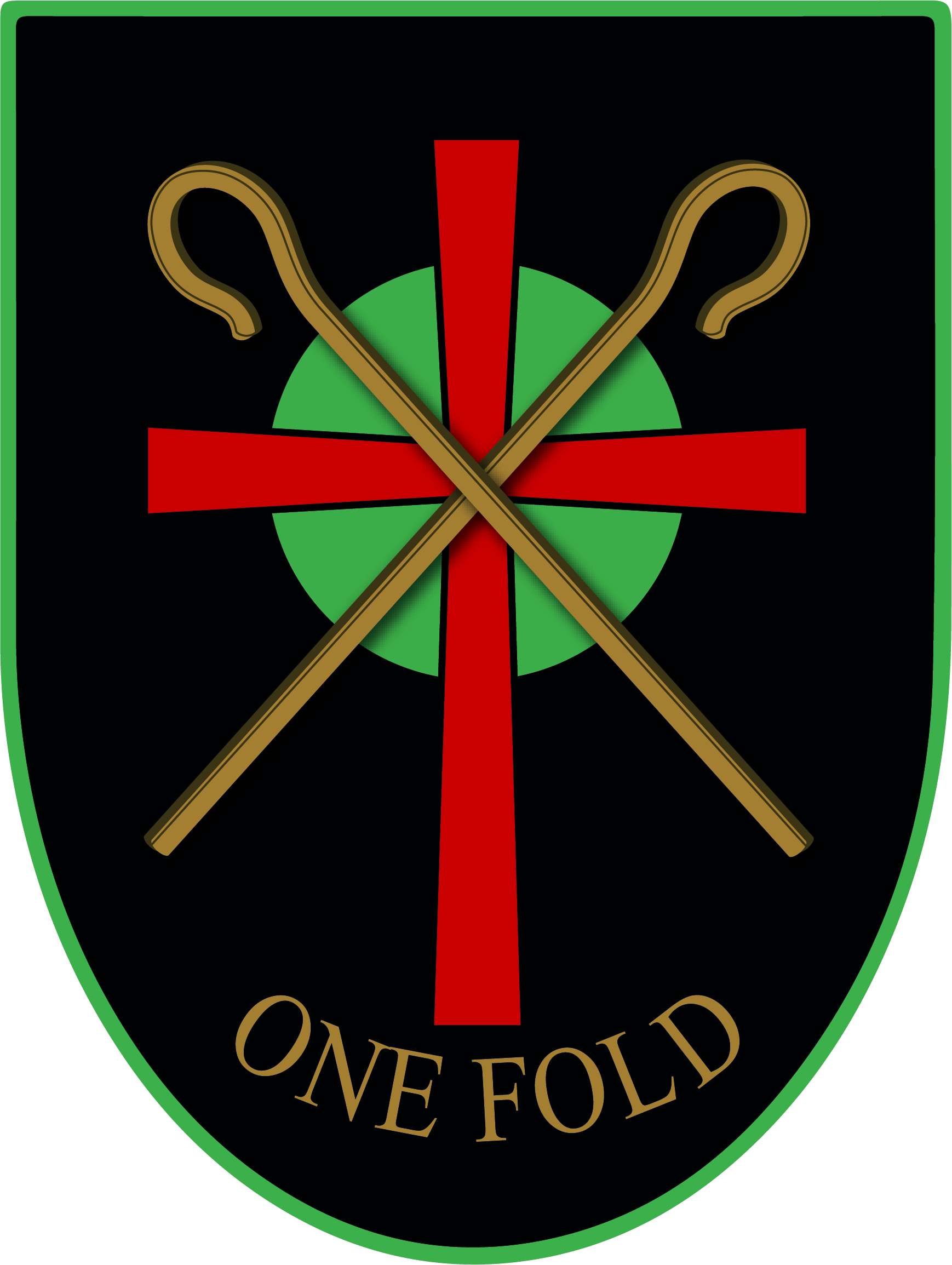 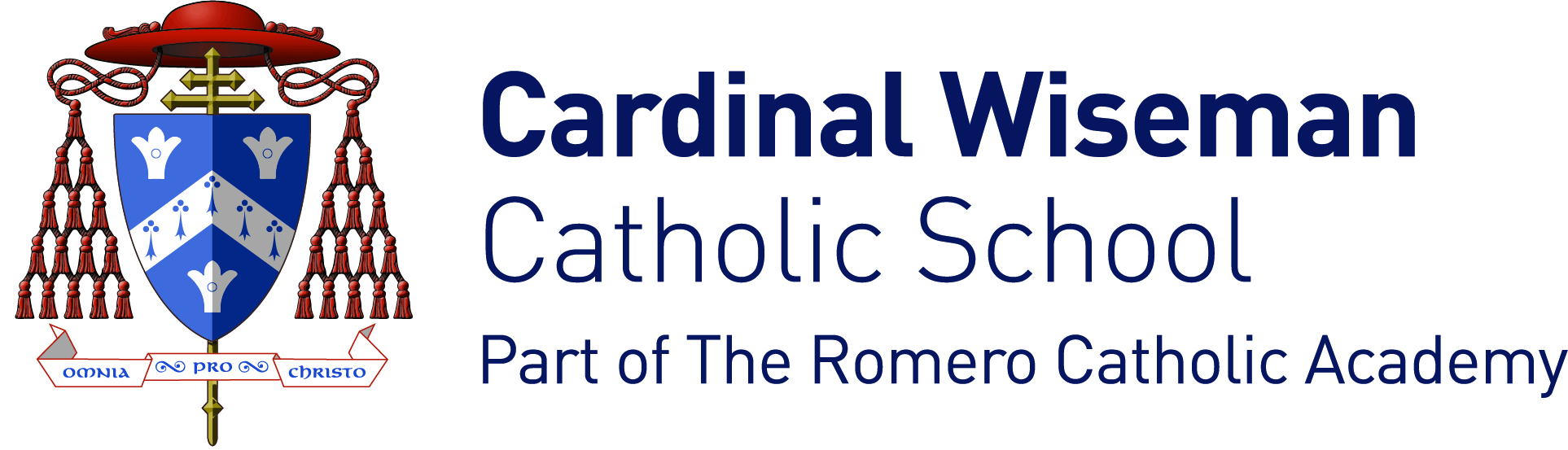 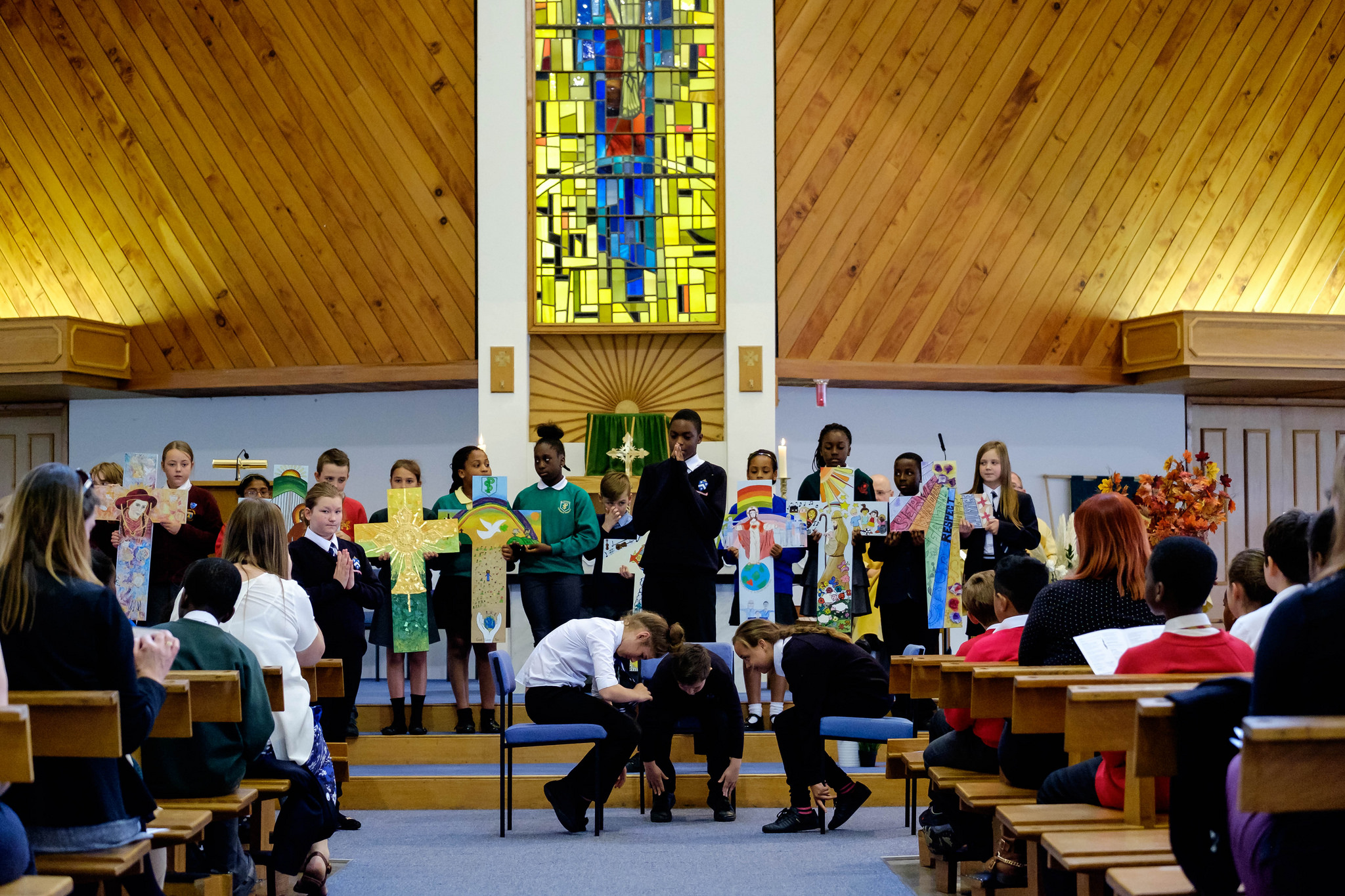 A representative is invited to bring a candle representing the ten entities
Cardinal Wiseman 	Laura Burtonwood
Corpus Christi	Charlotte Miller
Good Shepherd	Michael Kirby
Sacred Heart	Rachel Ellis
SS Peter and Paul	Michelle Garvey
Saint Gregory	Debbie Enstone
Saint John Fisher	Pauline Finn
Saint Patrick	Danielle Kingham
Blue Sky TSA	Laura Stevenson
Shared Services	 Patrick TaggartTeam
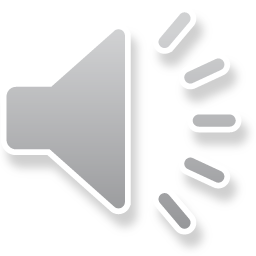 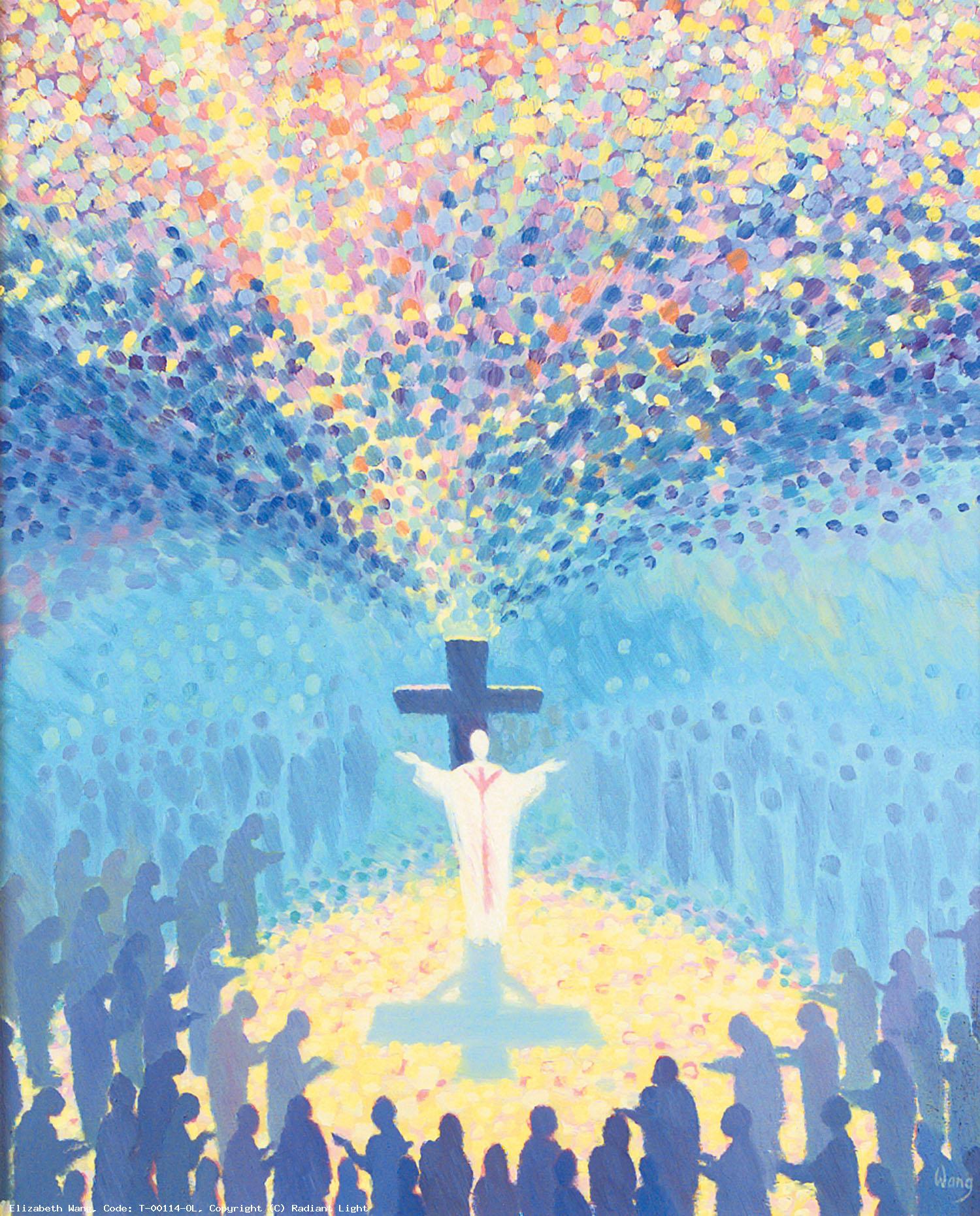 We Listen
Matthew 5Read by Colin Beesley
Assistant Vice Principal Cardinal Wiseman Staff Director
Gospel
Matthew 5:1-12a
How happy are the poor in spirit
Seeing the crowds, Jesus went up the hill. There he sat down and was joined by his disciples. Then he began to speak. This is what he taught them:

……..‘Happy the pure in heart:		they shall see God.
Happy the peacemakers:		they shall be called sons of God.

….Rejoice and be glad, for your reward will be great in heaven.’

The Gospel of the Lord	ALL: Praise to you Lord Jesus Christ
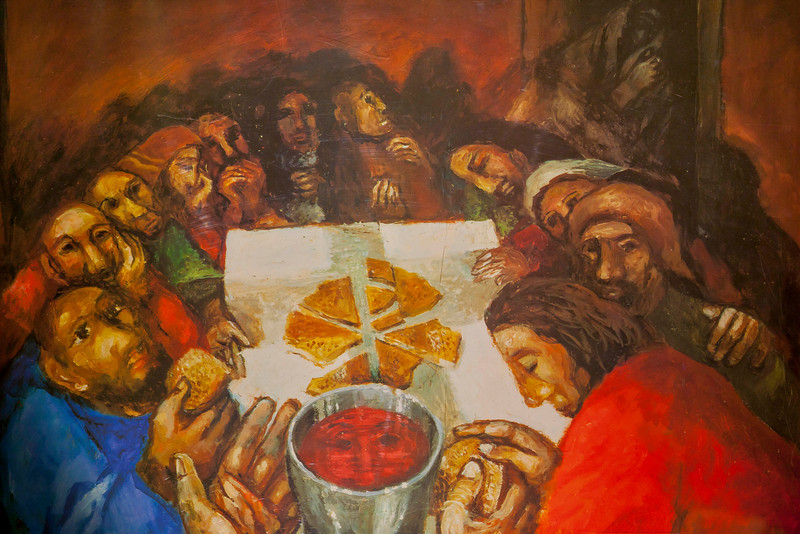 We Respond
As one faith community,  during this month of November we reflect on the prayer of St Francis
Lord, make me an instrument of your peace,
Where there is hatred, let me sow love;
Where there is injury, pardon;
Where there is doubt, faith;
Where there is despair, hope;
Where there is darkness, light;
Where there is sadness, joy;  

 O Divine Master,
Grant that I may not so much seek
To be consoled as to console;
To be understood as to understand;
To be loved as to love.  

For it is in giving that we receive;
It is in pardoning that we are pardoned;
And it is in dying that we are born to eternal life. Amen.
Franceska and CosminHead girl and boy Cardinal Wiseman
Litany of Saints
Saint Peter				ALL	Pray for us
Saint Paul				ALL	Pray for us
Saint Gregory			ALL	Pray for us
Saint John Fisher			ALL	Pray for us
Saint Patrick			ALL	Pray for us

Saint Oscar Romero		ALL	Pray for us
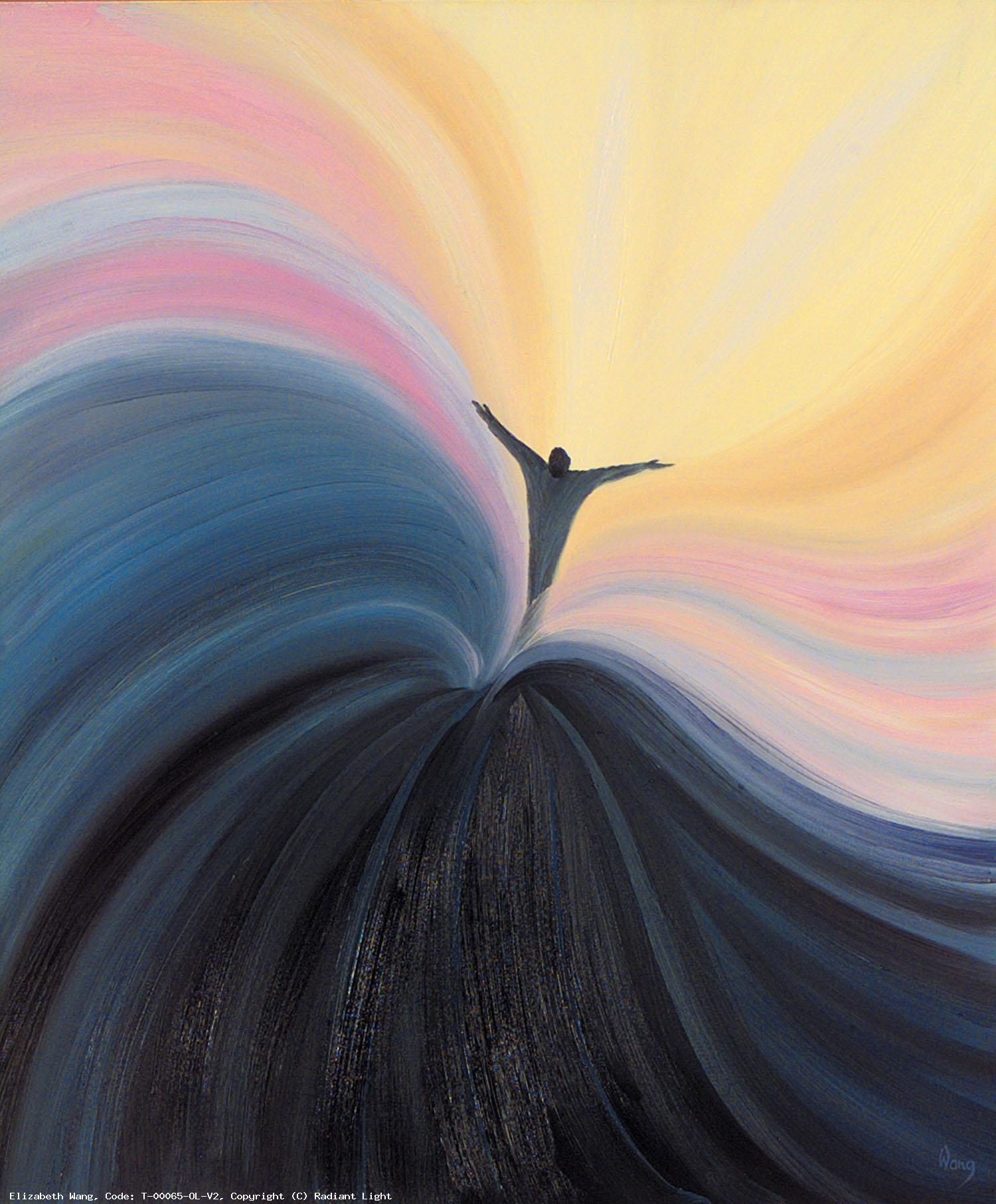 Our Mission
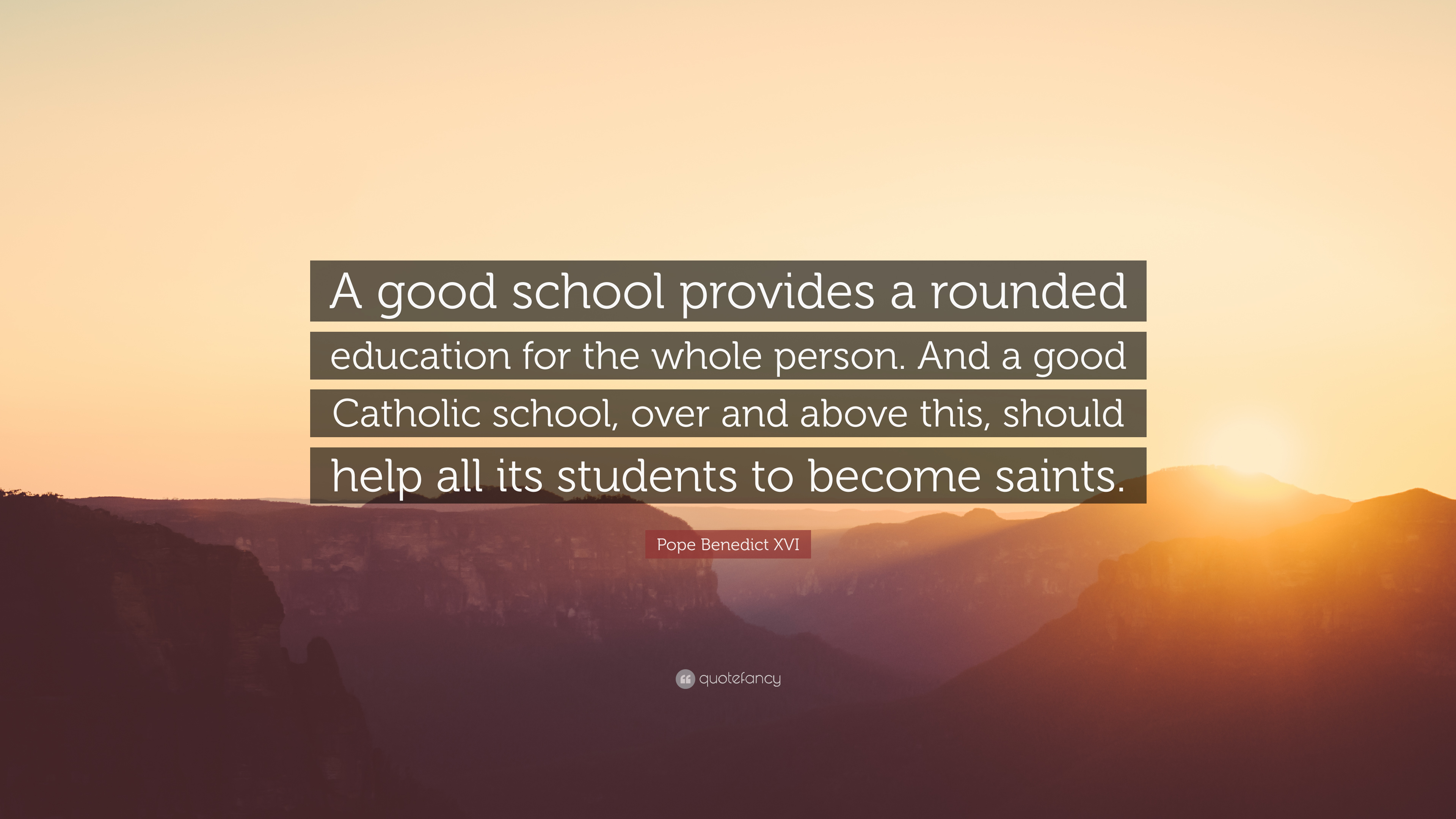 Final prayerMonsignor Timothy Menezes; Prayers Before the Blessed Sacrament
Left	side (towards ring road)
Lord Jesus Christ
The Saints of every place and time have known human frailty 	
Transformed in your image, 
each Saint gives admirable witness of faith.
In these moments during November, 
we reflect on the lives of Saints and 
the inspiration it gives to us.
Final prayer
Right side 
We pray for all the children, pupils and students
across our schools. That as faith communities, 
we will make Christ known in their lives.

Through the inspiration of the Saints, give your
ordinary servants gathered here, the grace to do
extraordinary things.

We make this prayer through Christ our Lord
Left and right side 		Amen
We Will Remember – Mike Stanley
https://www.youtube.com/watch?v=ckM97kSinLw
Sign of the cross